ВНУТРЕННИЕ ВОДЫАВСТРАЛИИ
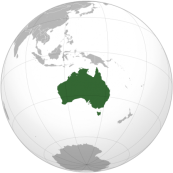 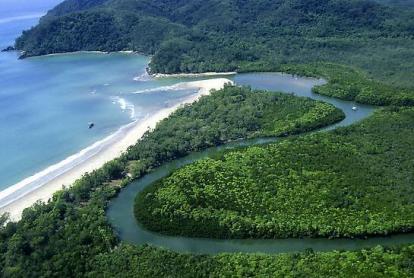 Учитель: Поликарпова Е.Е.
Австралия – самый маловодный и сухой материк
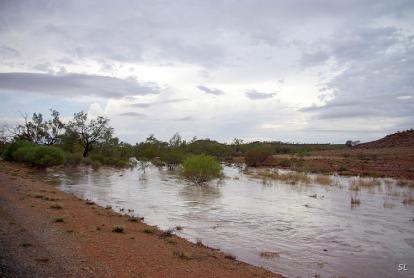 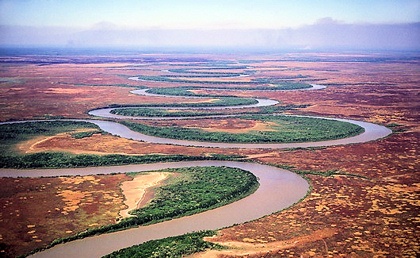 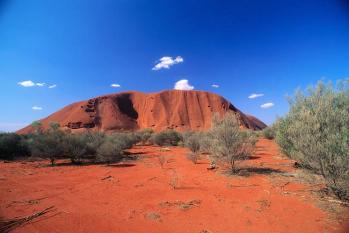 Распределение стока неравномерно и отражает распределение осадков
Речная сеть развита слабо
Крики - периодически пересыхающая река или временный водоток
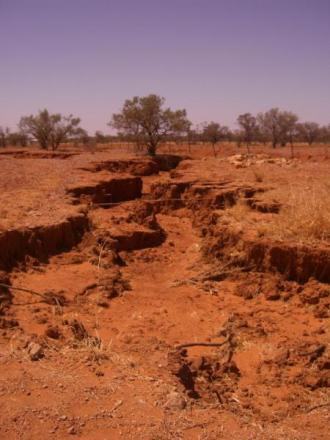 Большую часть года все реки и ручьи Австралии имеют именно такой вид
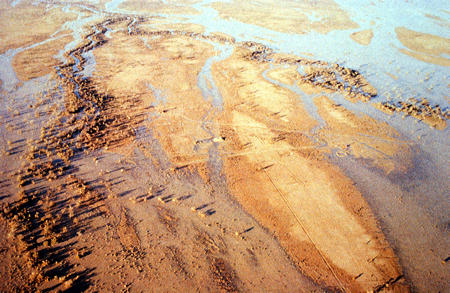 Длина около      
           1400 км
Питание   
 дождевое  и 
 грунтовое
Купер-Крик (англ.Cooper Creek) 
- самая крупная пересыхающая река, протекающая по территории австралийских штатов Квинсленд и Южная Австралия.
Питание и режим рек
Основной тип питания – дождевой
Полноводны в сезон дождей, в основном летом
Главный водораздел – 
   Большой 
   Австралийский 
   хребет
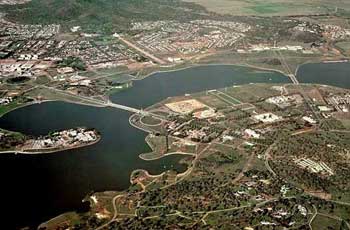 Муррей (Марри) — крупнейшая река в Австралии, формирующая, вместе с самым длинным своим притоком Дарлинг, крупнейшую речную систему страны площадью более 1 000 000 км² (около 12 % всего континента).
Длина - 2570 км
Исток - Австралийский Альпы
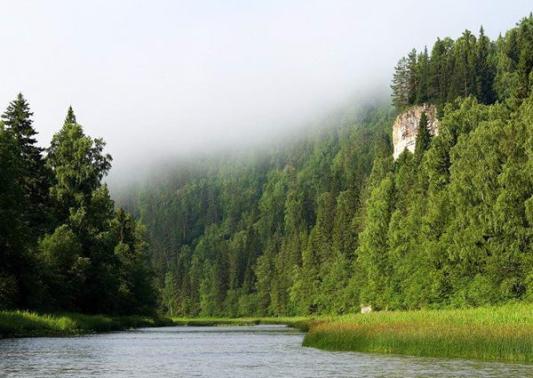 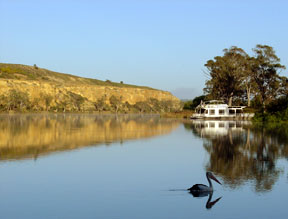 Дарлинг  — река на юго-востоке Австралии, правый приток Муррея
Длина - 2740 км.  Питание дождевое, режим паводочный, колебания уровня местами 
достигают 6—8 м.
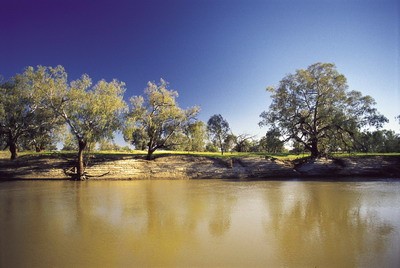 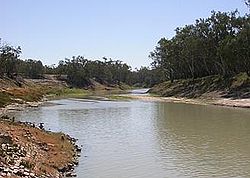 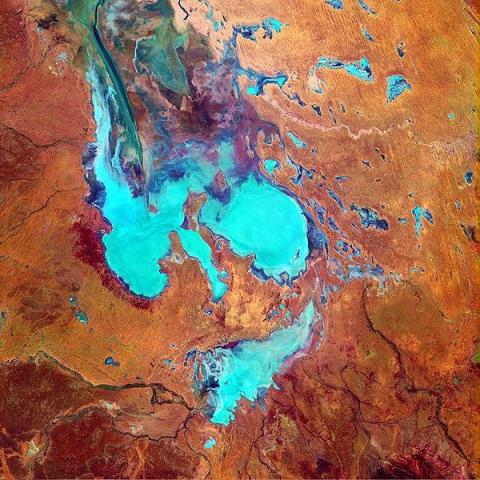 Озеро Эйр в редкие случаи своего наполнения является крупнейшим озером Австралии и самой низкой её точкой — около 15 м ниже уровня моря
Большой артезианский бассейн
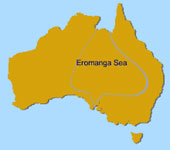 единственный надёжный источник пресной воды во внутренних районах Австралии;
общая площадь бассейна составляет 1711 тыс. км², занимая почти 23 % материка; 
глубина залегания бассейна составляет около 3000 м.
Рациональное использование водных ресурсов одна из наиболее серьезных экологических проблем Австралии;  
В Австралии существуют официальные ограничения на использование воды.
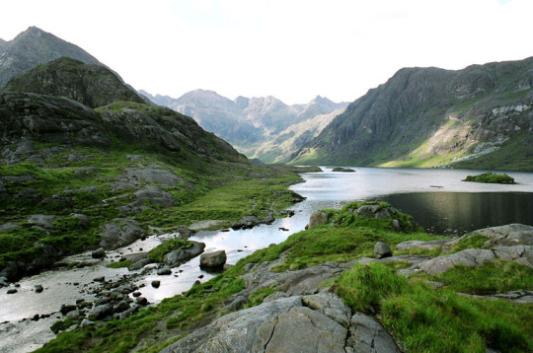 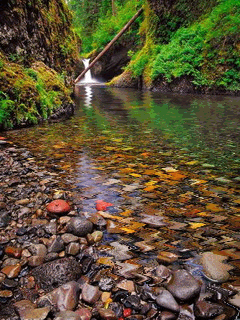